ИССЛЕДОВАТЕЛЬСКАЯ РАБОТАТема: «Изучение фруктовых соков известных марок»
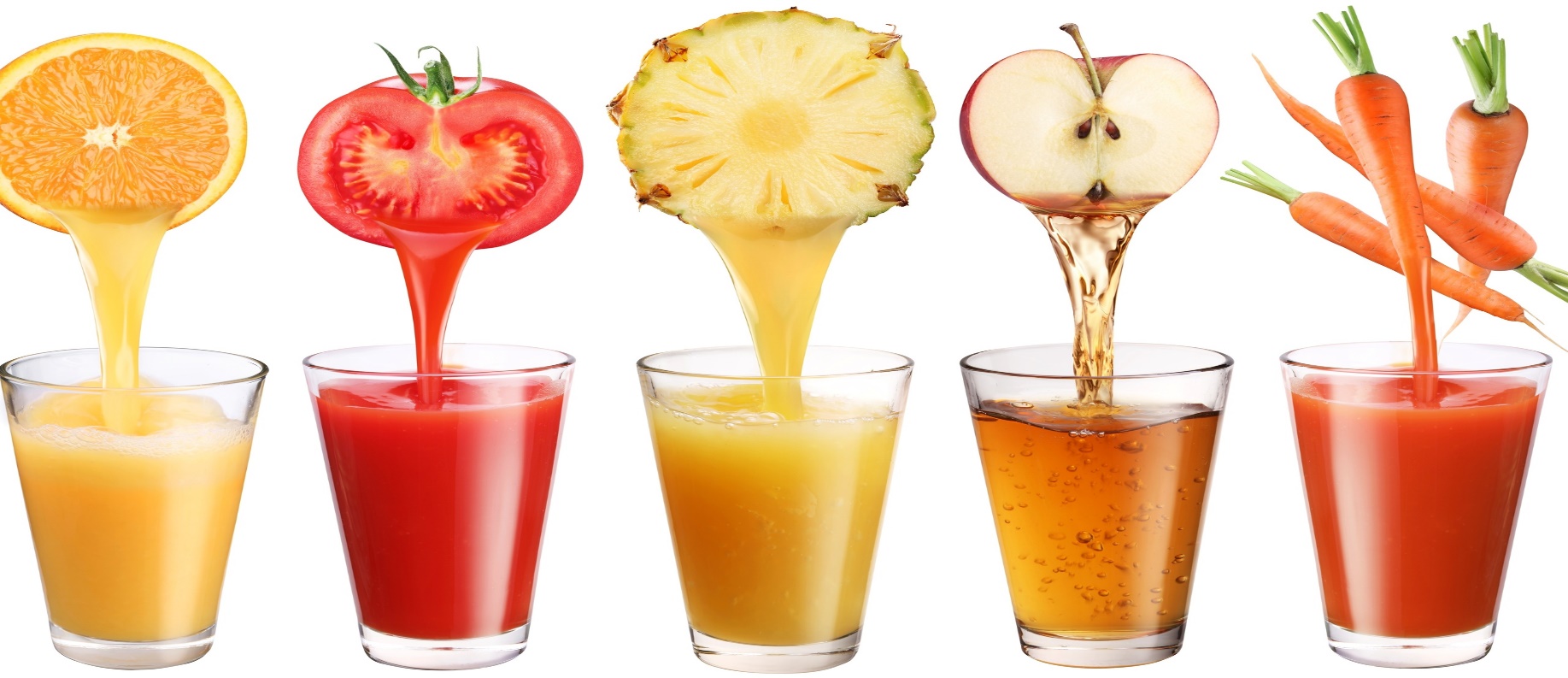 Работу выполнила:
ученица 4 «д» класса
Лицея №1
Касканделова София
 
Руководитель:
учитель начальных классов
Ганева Ольга Сергеевна
Цель исследования: научиться тестировать соки на содержание в них искусственных красителей и ароматизаторов.

Гипотеза исследования: если в результате исследования определить в каких соках не содержаться искусственные красители и ароматизаторы, то такие соки можно безопасно употреблять в пищу.

Методы исследования: опыты, анкетирование
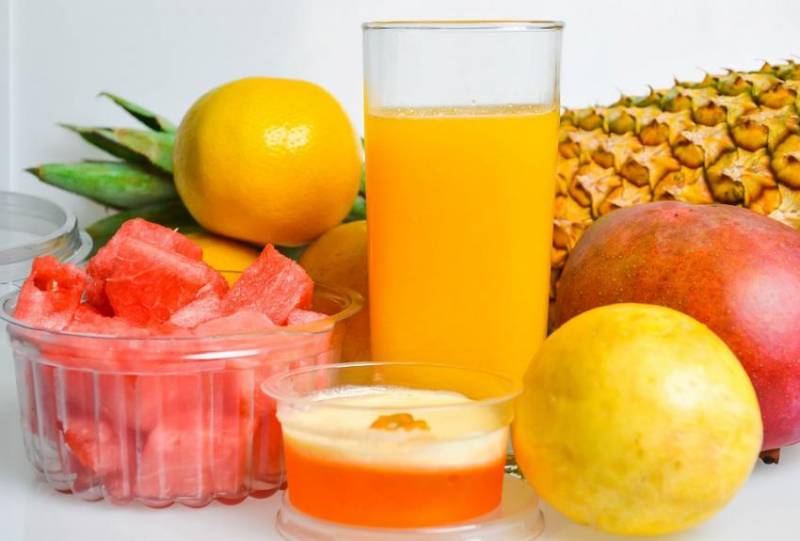 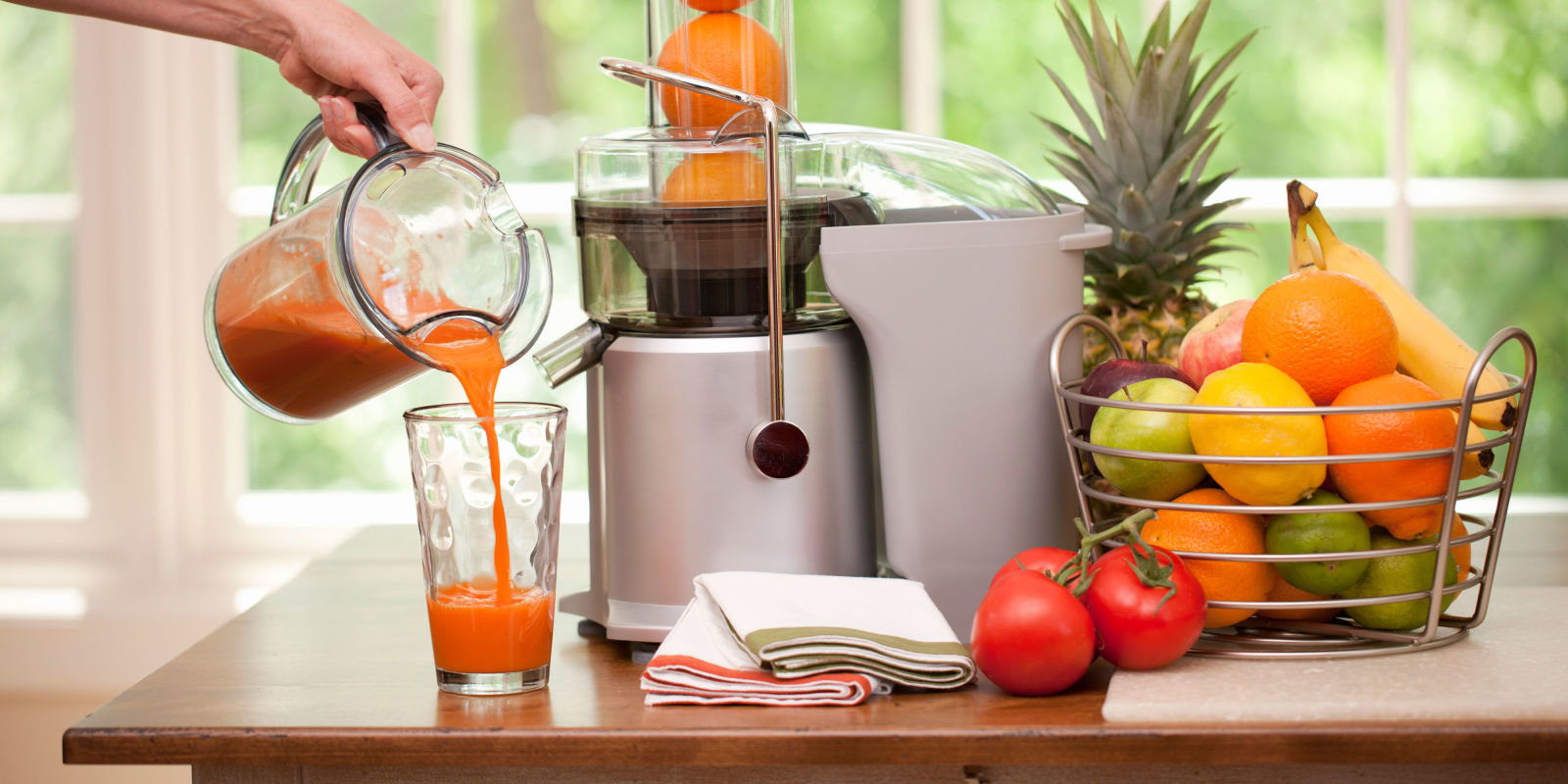 Сок – это жидкий пищевой продукт, полученный в результате отжима съедобных спелых плодов

Соковая продукция – это не только сок. К соковой продукции относятся морсы, нектары и сокосодержащие напитки.
Виды соковой продукции:- свежеотжатый сок- сок прямого отжима- восстановленный сок- концентрированный сок- нектар- морс
Для получения сока собранные фрукты в свежем виде доставляют на перерабатывающее предприятие. Главной задачей, которого является сохранение качества сока и всех полезных свойств фруктов.
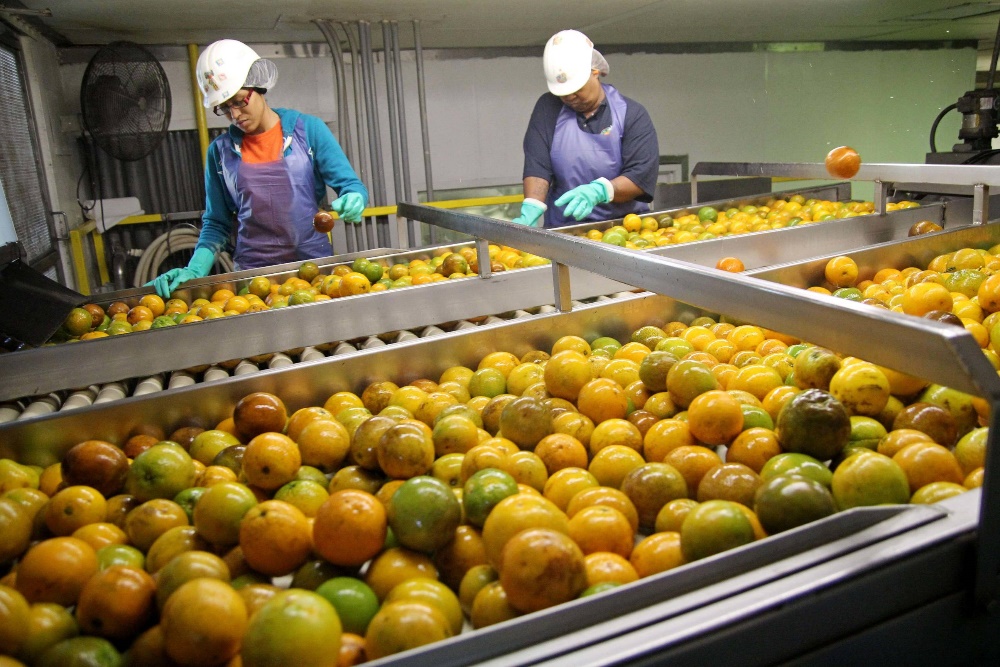 Но сначала:
фрукты моют и отбирают
измельчают 
отжимают
обрабатывают (нагревают)
разливают в стерильную тару

На предприятии на протяжении всех этапов производства нужно контролировать качество, чтобы обеспечить безопасность продукции.
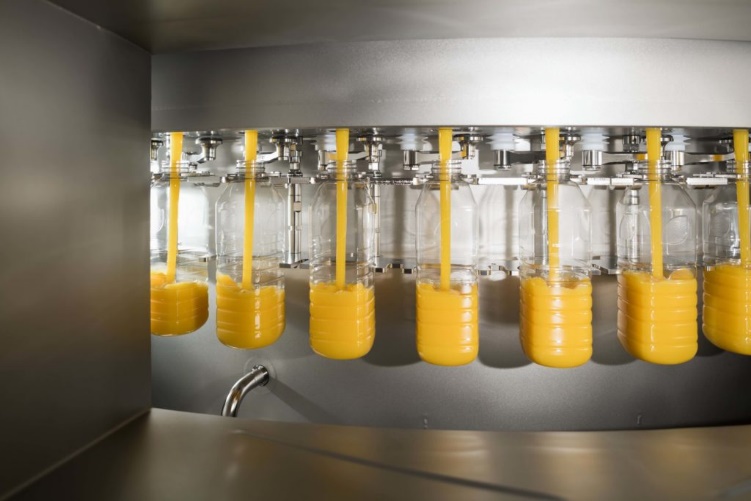 Способы производства:
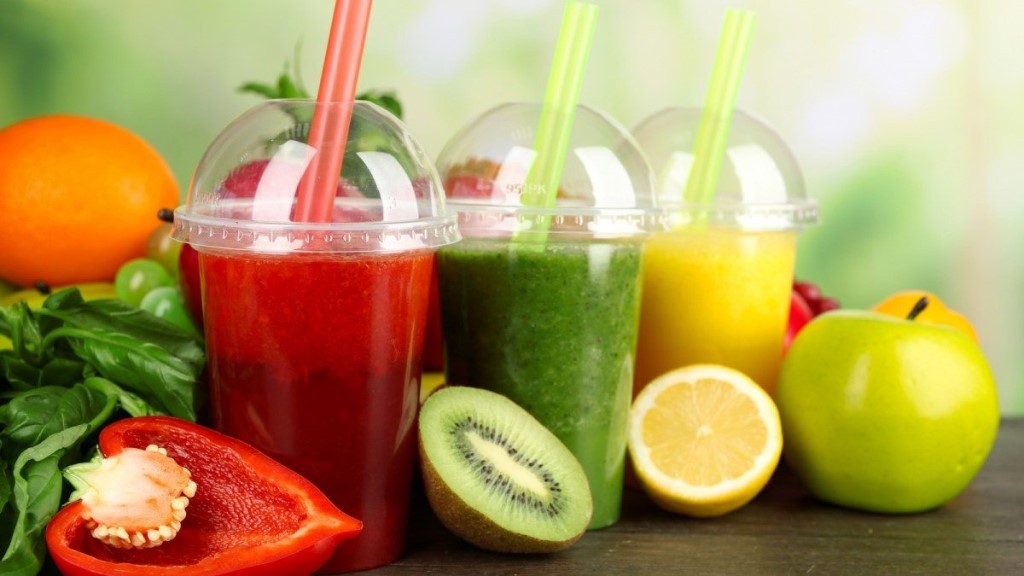 Свежеотжатый сок производят из свежих фруктов и в присутствии потребителей. 
Сок прямого отжима производят из свежих фруктов, его пастеризуют (нагревают) и разливают в пакеты или стеклянную тару.
Концентрированный сок производят путем удаления из сока прямого отжима части, содержащейся в нем воды.
Восстановленный сок  производят из концентрированного сока и питьевой воды. 
Нектар производят из концентрированного сока или пюре и питьевой воды методом разбавления.  
Морс изготавливают из смеси ягод или ягодного пюре, разбавляя водой.
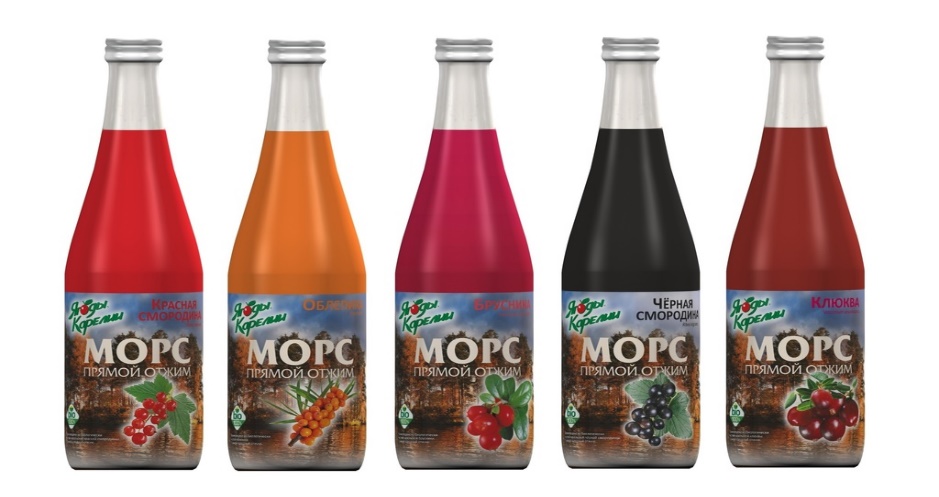 Результаты анкетирования  моих одноклассников представлены в диаграммах:
Предпочтения в выборе сока среди учеников 4Д класса.
Предпочтения в выборе напитков среди учеников 4Д класса.
Ответы о пользе сока учеников 4Д класса.
Тестирование оранжевых соков на наличие в них красителей
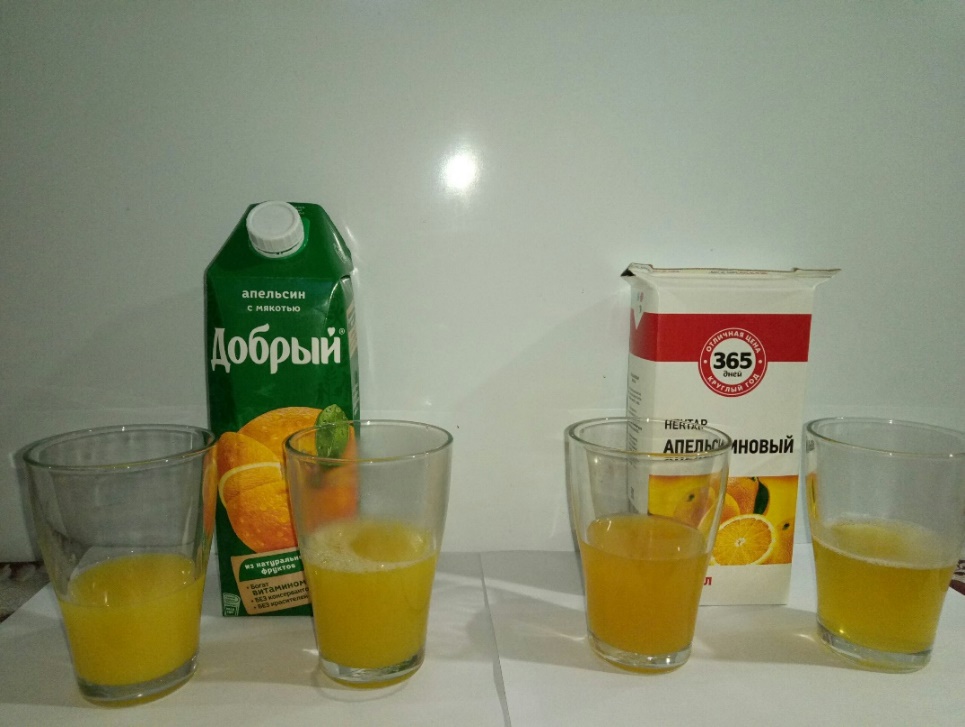 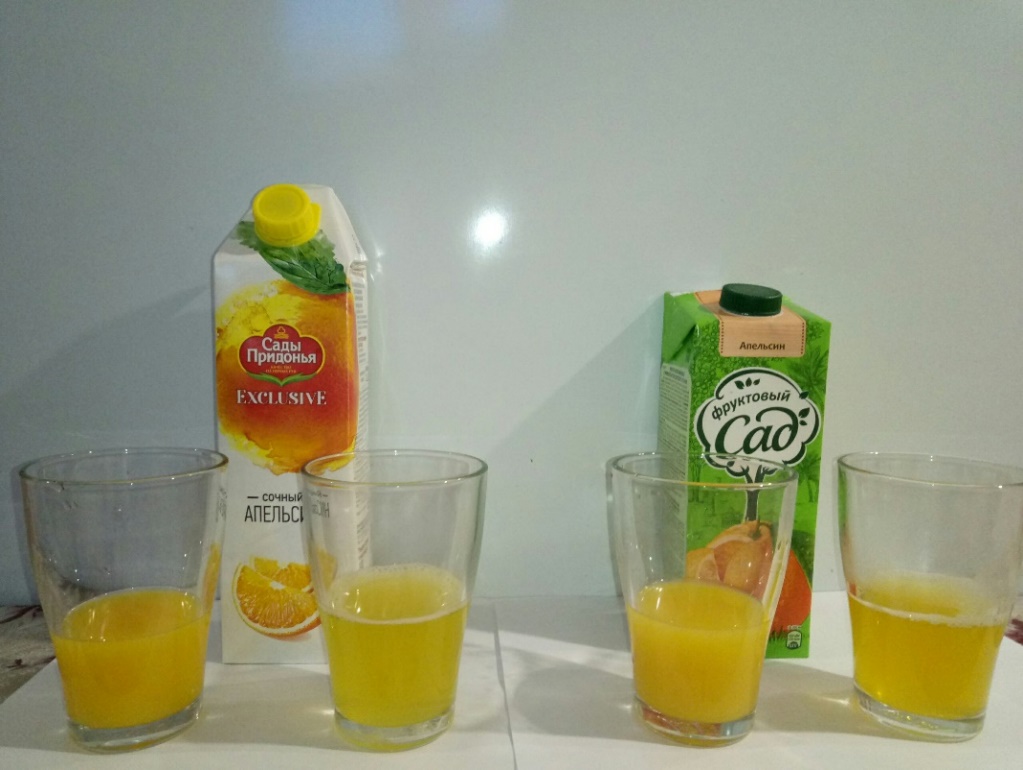 Тестирование красных соков на наличие в них красителей
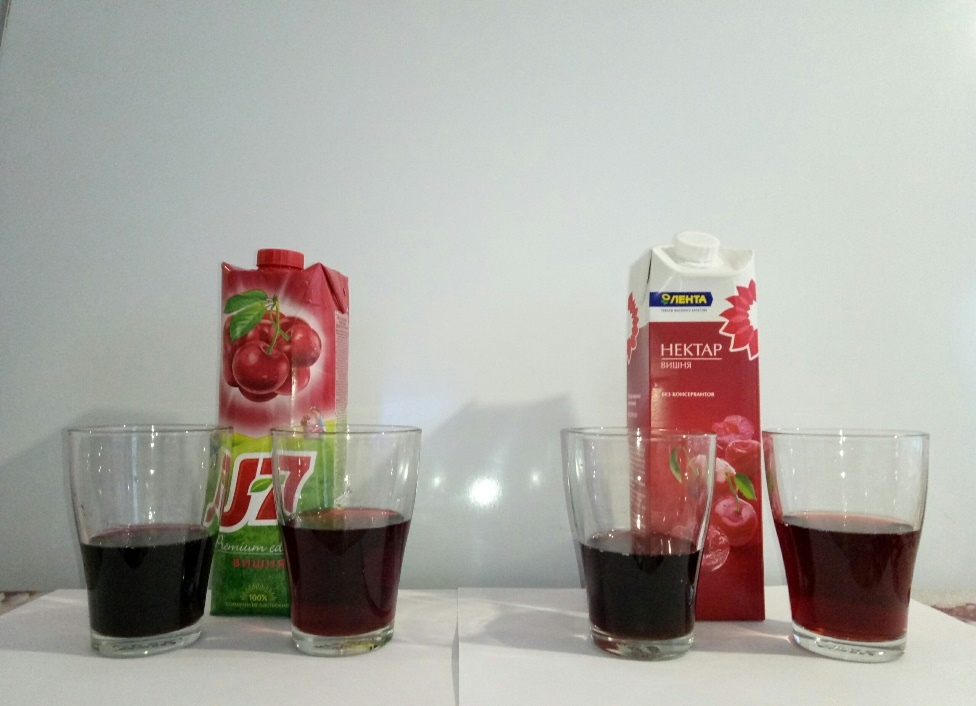 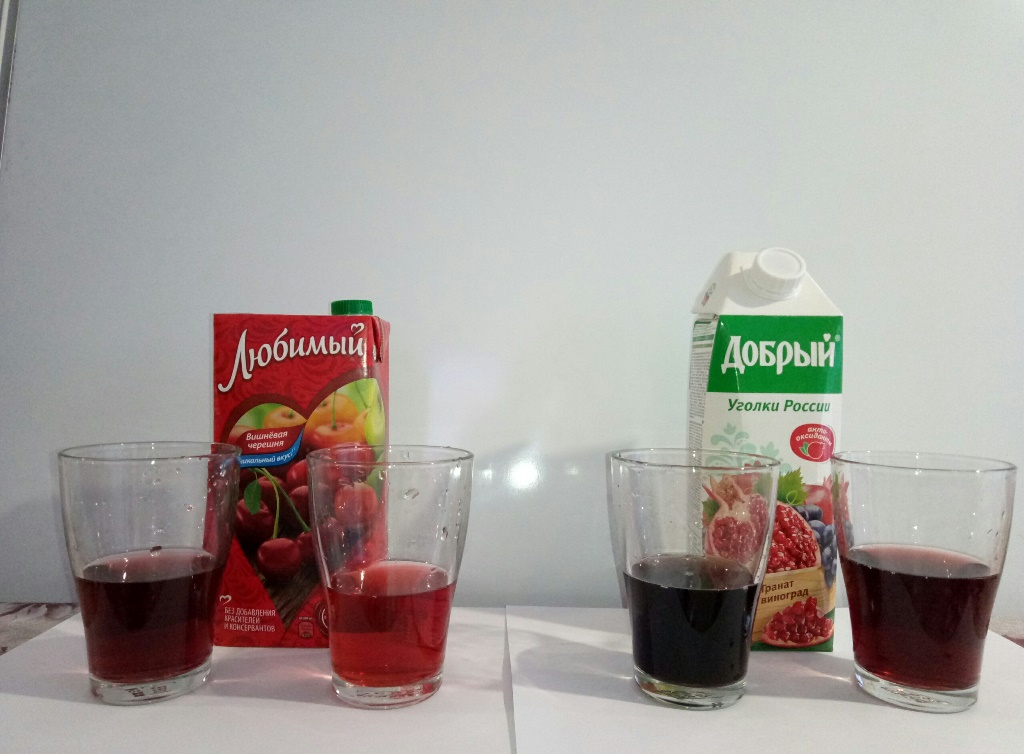 Большинство искусственных ароматизаторов делают на масляной основе, поэтому их можно обнаружить на ощупь. Нужно растереть капельку сока пальцами на коже, если остается ощущение жира, то в сок добавлен искусственный ароматизатор.
Результат: в исследуемых соках искусственные ароматизаторы не обнаружены.
Тест на содержание искусственных ароматизаторов:
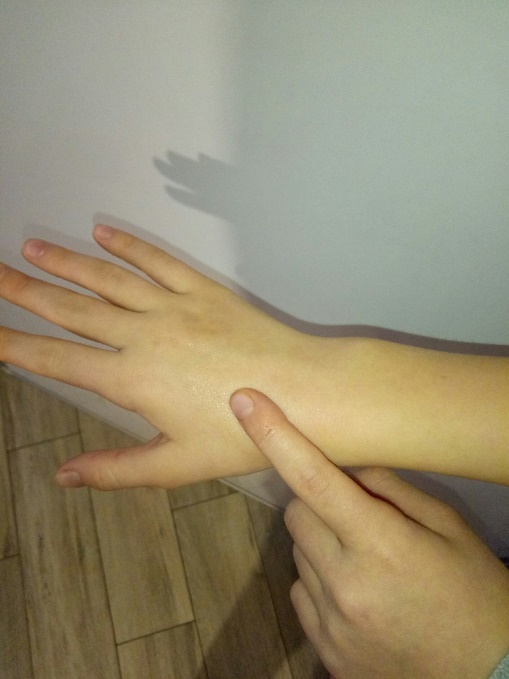 Заключение 

Выбранная мной тема является актуальной, так как каждый из нас пьет соки, и поэтому важно знать какое качество у твоего любимого сока. Некачественные соки могут вызывать аллергические реакции, расстройство пищеварения и оказать нежелательные воздействия на организм. 
Мне интересно было научиться тестировать соки. Примененные мной способы проверки соков очень простые. Каждый может попробовать дома протестировать свой любимый сок и проделать такой опыт самостоятельно.  
Хорошие соки — нужно употреблять в пищу, так как в них содержаться нужные нам витамины и минералы. И конечно соки это - источник удовольствия! Теперь вы сами можете проверить, что за сок стоит у вас в холодильнике.
СПАСИБО ЗА ВНИМАНИЕ!
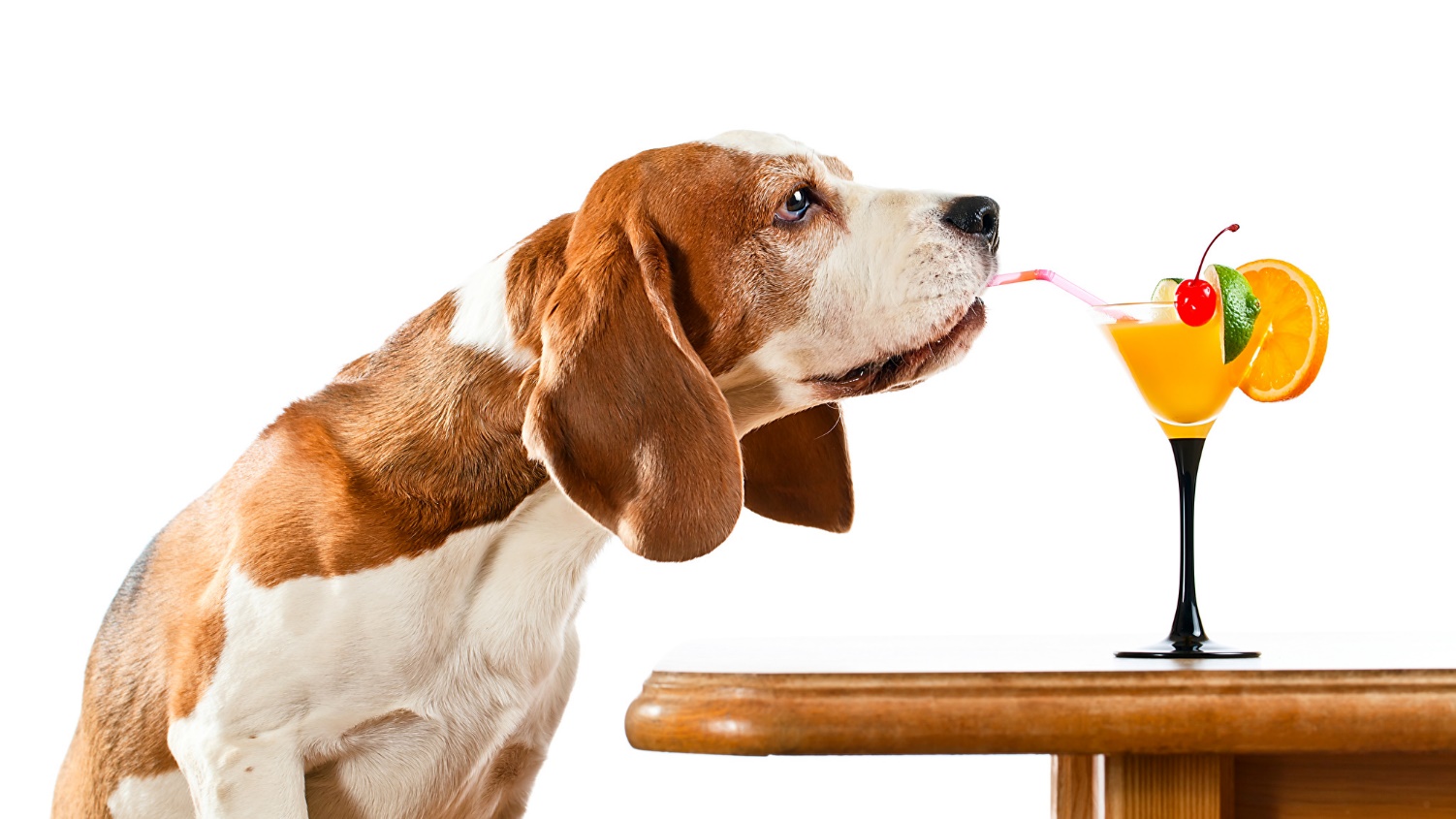